教育部全校型中文閱讀書寫課程革新推動計畫
全人觀點‧從心讀寫
105-1
「中文閱讀與表達」授課教師
陳憶蘇、熊仙如、林麗美
陳金英、施寬文、楊雅琪
為了下一次的重逢
陳義芝
簡報製作
老師: 楊雅琪    
助理: 顏惠君
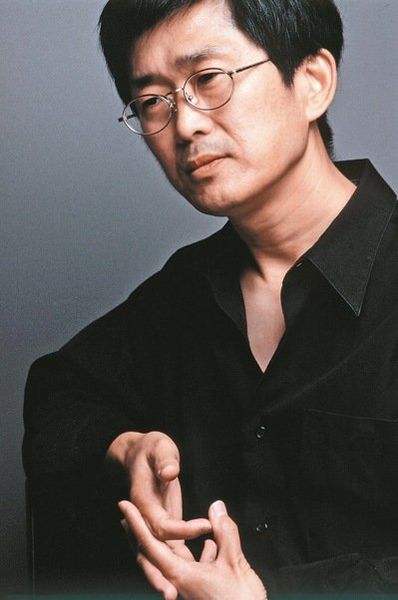 陳義芝
1953年生於台灣花蓮
曾任中學教師、聯合報
   記者及副刊主任
國立高雄師範大學國文   
　 研究所博士
現任教於國立台灣師範
   大學國文系
出版作品－詩集
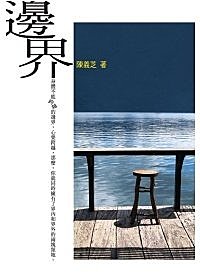 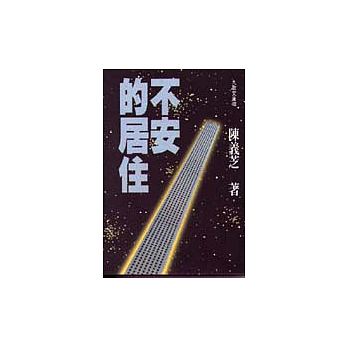 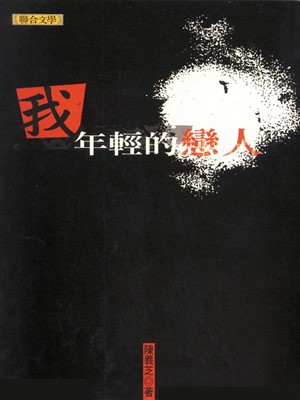 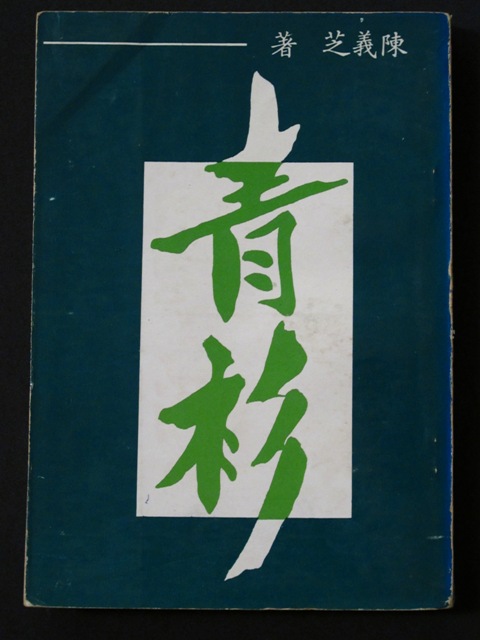 (2009)
(1998)
(2002)
(1978)
出版作品－散文集
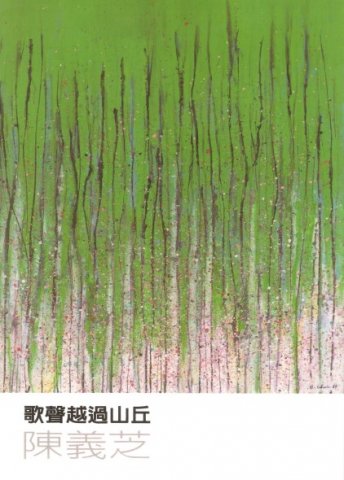 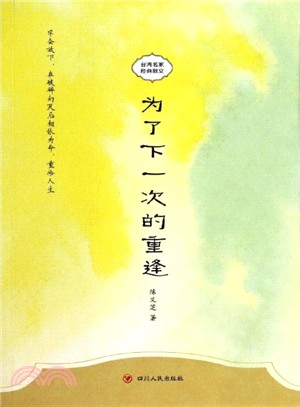 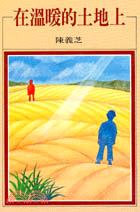 (2012)
(2014)
(1987)
你有曾經失去過很重要的東西嗎 ？
清明時，特意先彎到雙溪國小，
獨自走進空無一人的操場。
在茄苳樹下，彷彿又看到穿著紅白花格襯衣的邦兒。
當年，父子三人的火車之旅。
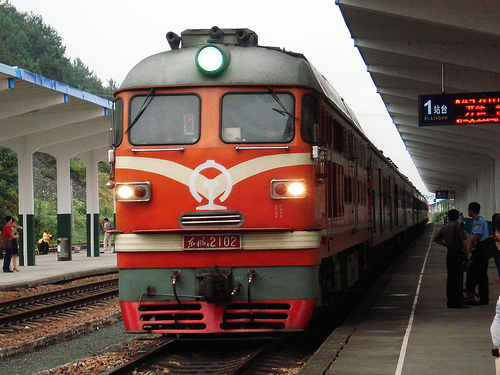 而今
邦兒已在離雙溪不遠的聖山寺長眠，住進生命紀念館。
康兒經歷一場死別的煎熬，選擇留在加拿大。
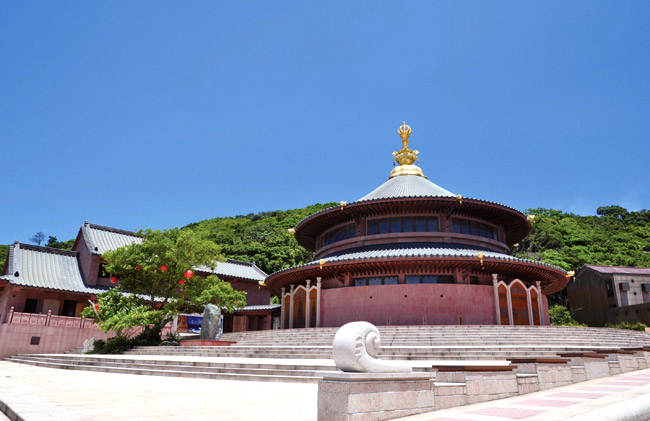 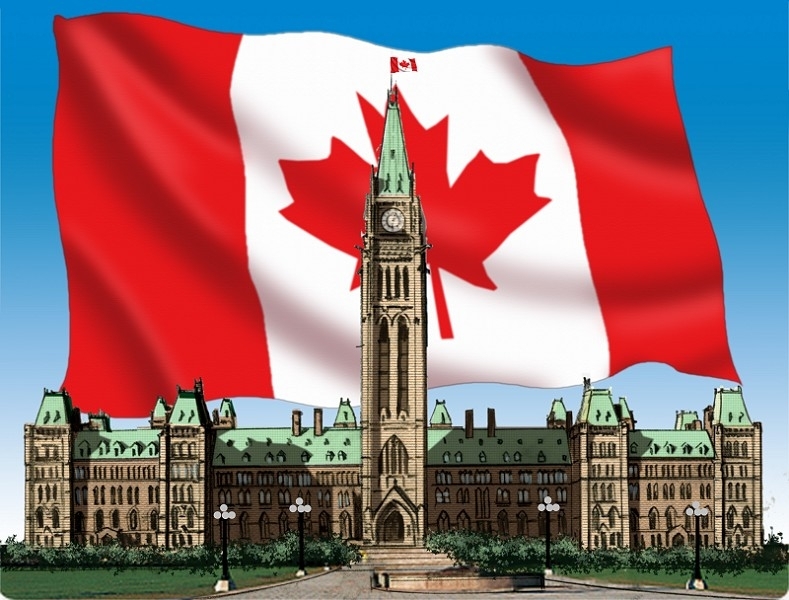 傳說中永遠翠綠不凋的枝葉，
一但入世也已殘損，何況無名流轉的人生。
我們會再碰面嗎？
沒有人不碰面的！我們只是身體、想法在區隔，如果你的身體和想法都不區隔它，我們都是在一起的。
以意外事故來說，
交通事故是死亡機率最高的事件。
「越大的不幸越值得去經歷嗎？」
 我找了這部片子重看。
體會了「人生沒有巧合只有注定，
意外的傷痛也會給人預留前景。」
做完七七佛事那天，邦兒的嬸嬸驀然看見邦兒，還聽到他說：「我不喜歡媽媽這樣，不想她太傷心！」
痛，我們難以告訴他人


因此陷入了孤獨


格格不入於這個世界
誰不是為了愛而活著？
只是心裡一個不願醒的夢罷了。
為了下一次的重逢，
在經歷不是偶然的命運！
延伸閱讀
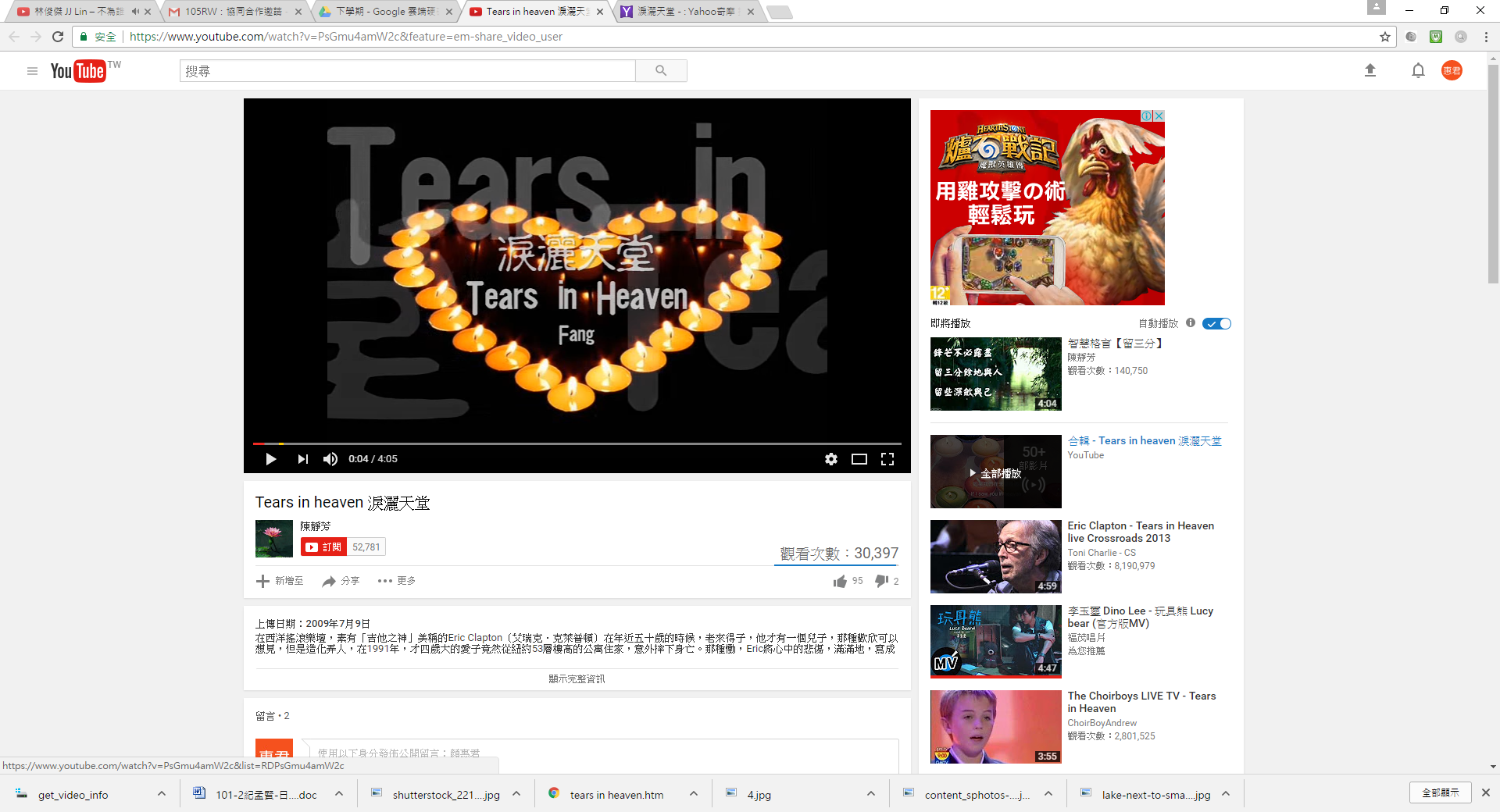 https://www.youtube.com/watch?v=PsGmu4amW2c&feature=em-share_video_user
參考文獻
作者介紹：維基百科
https://zh.wikipedia.org/wiki/%E9%99%B3%E7%BE%A9%E8%8A%9D